Změny v partnerském programu
NextWave Palo Alto Networks
Kristína Kyšová
16.05.2023
Business Development Manager
Partnerské úrovně
16.05.2023
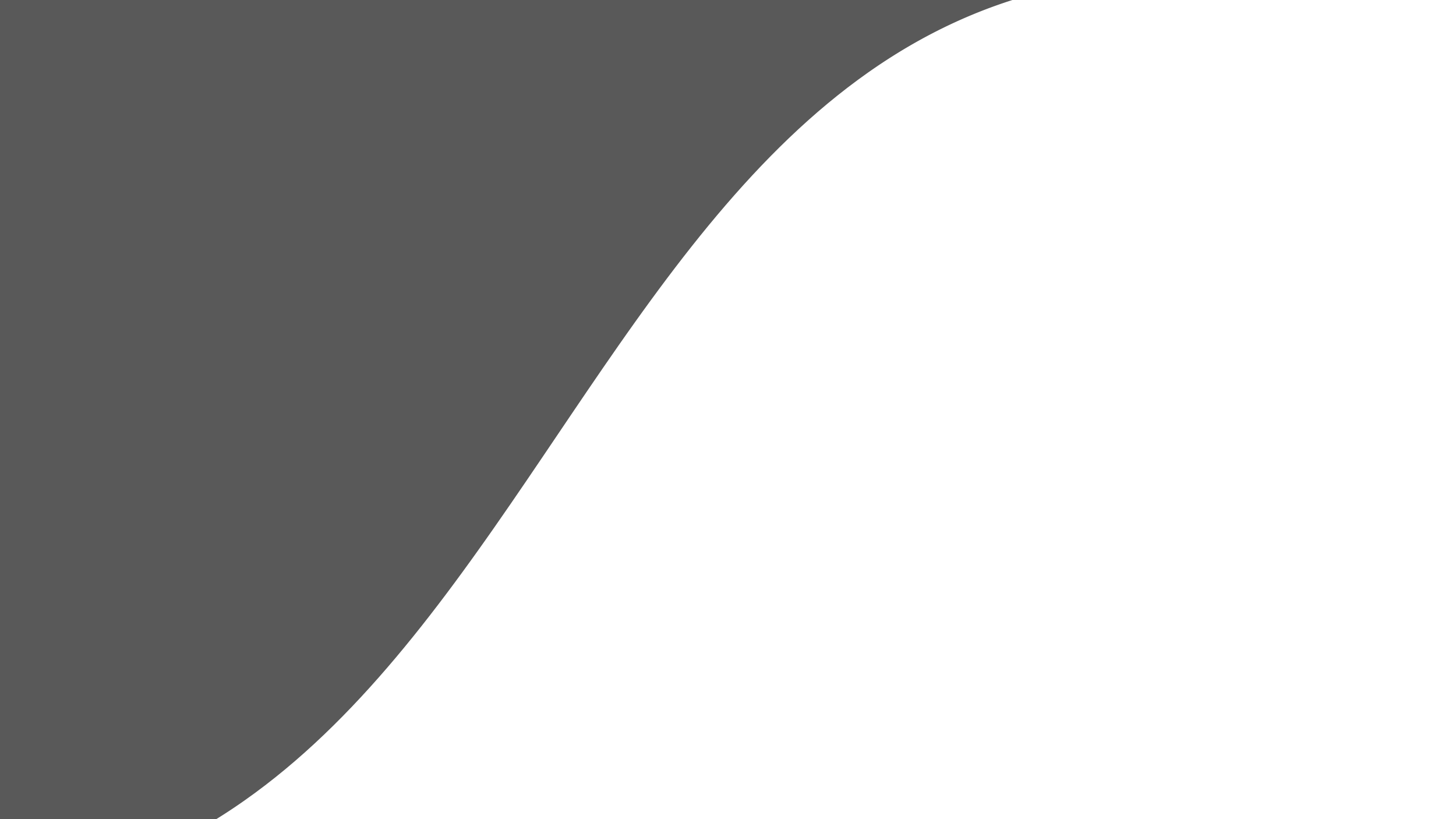 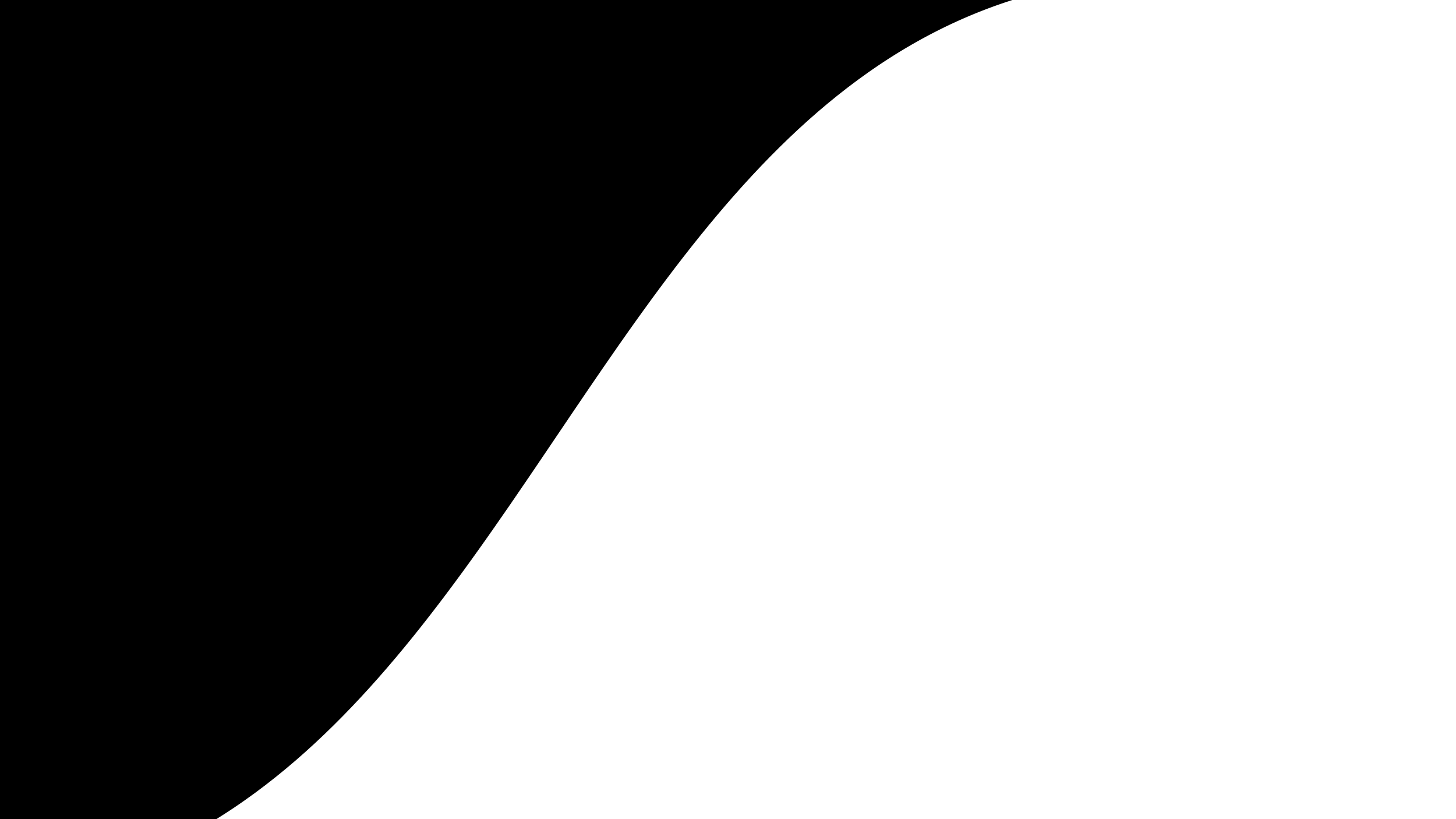 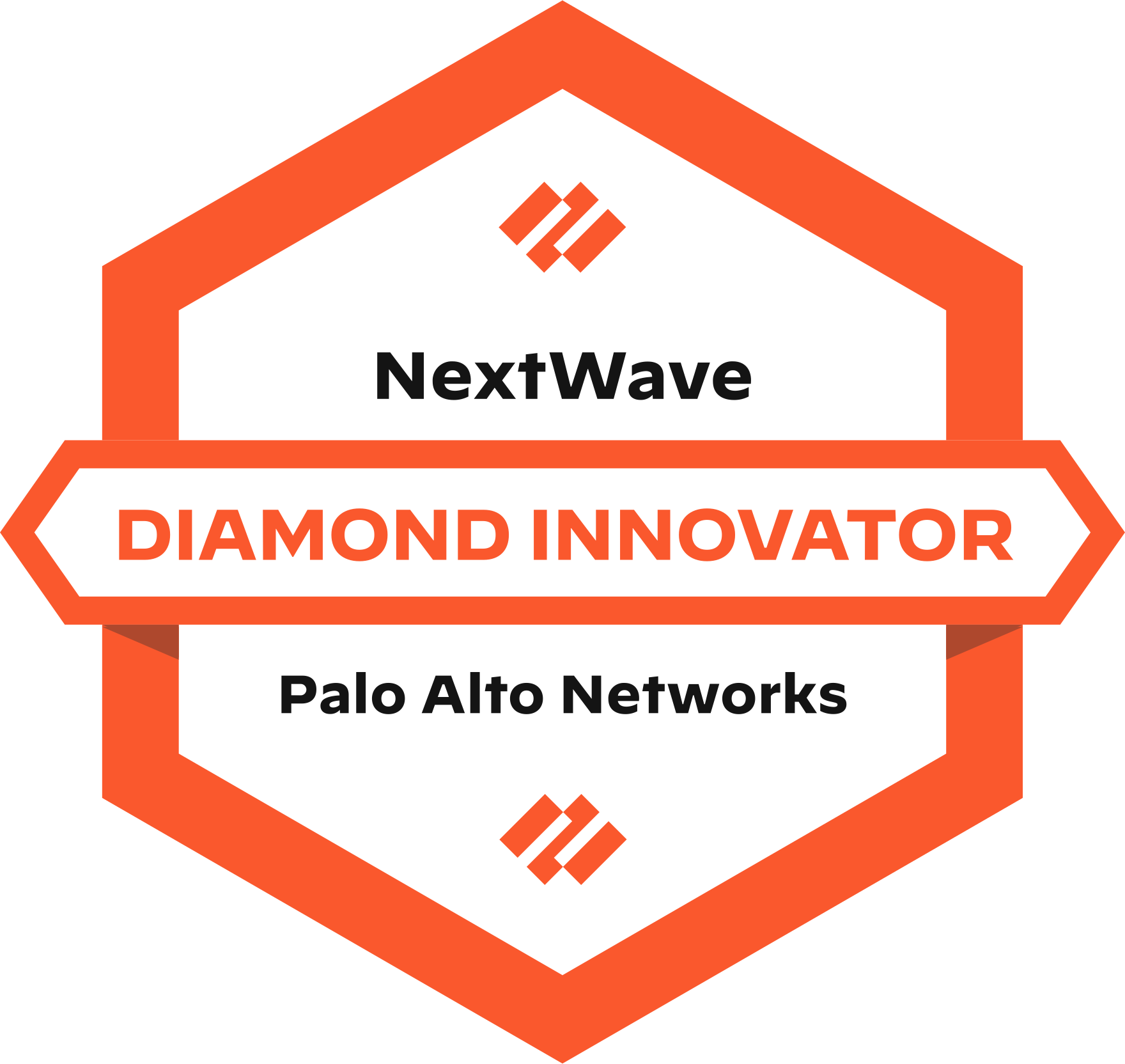 NextWave Program Framework
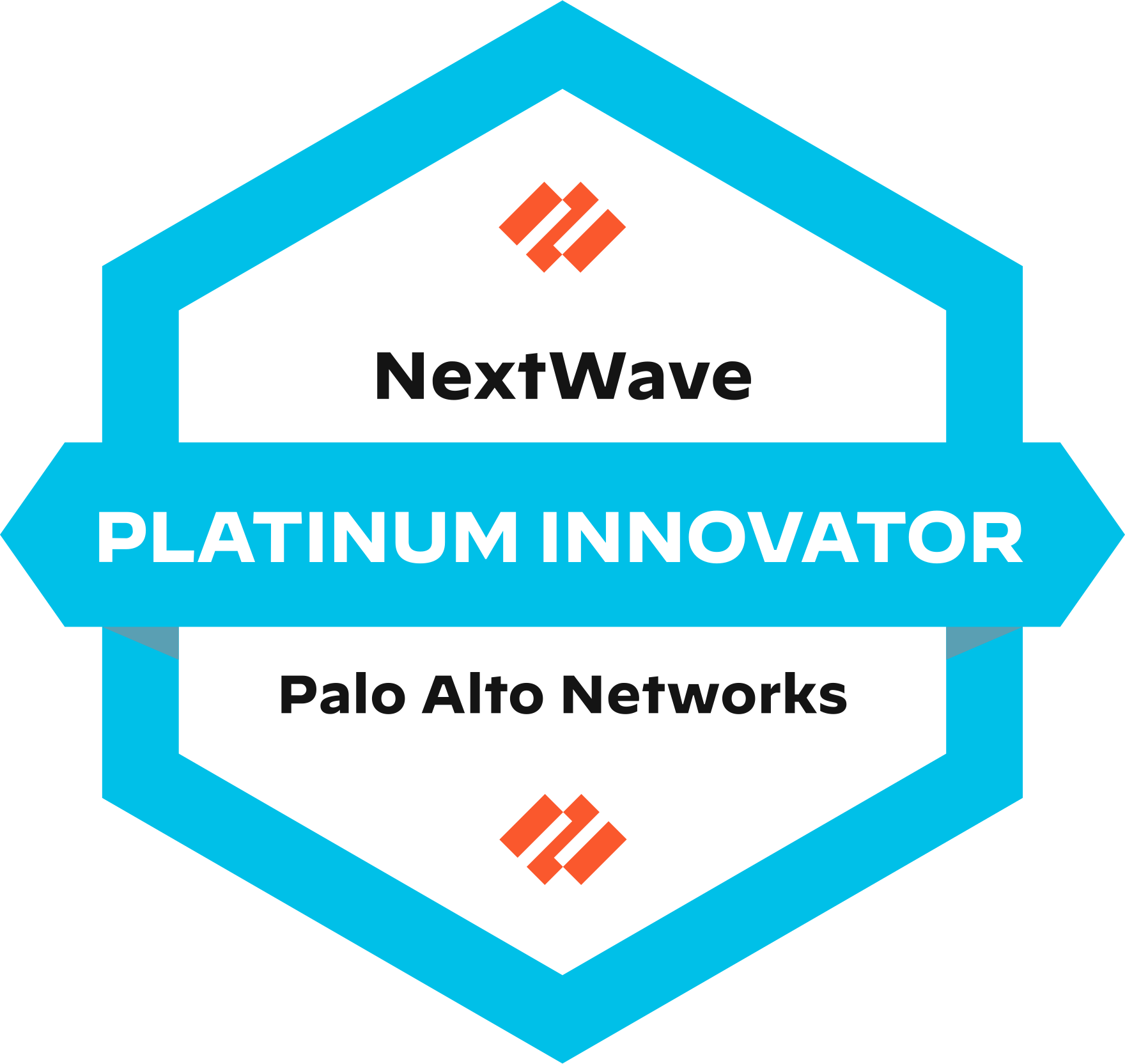 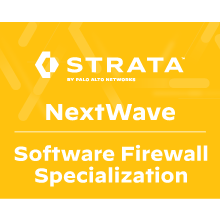 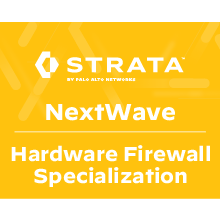 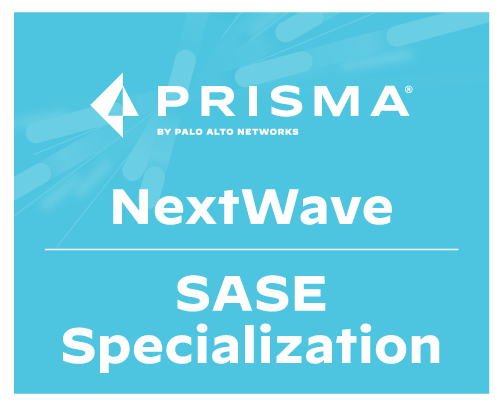 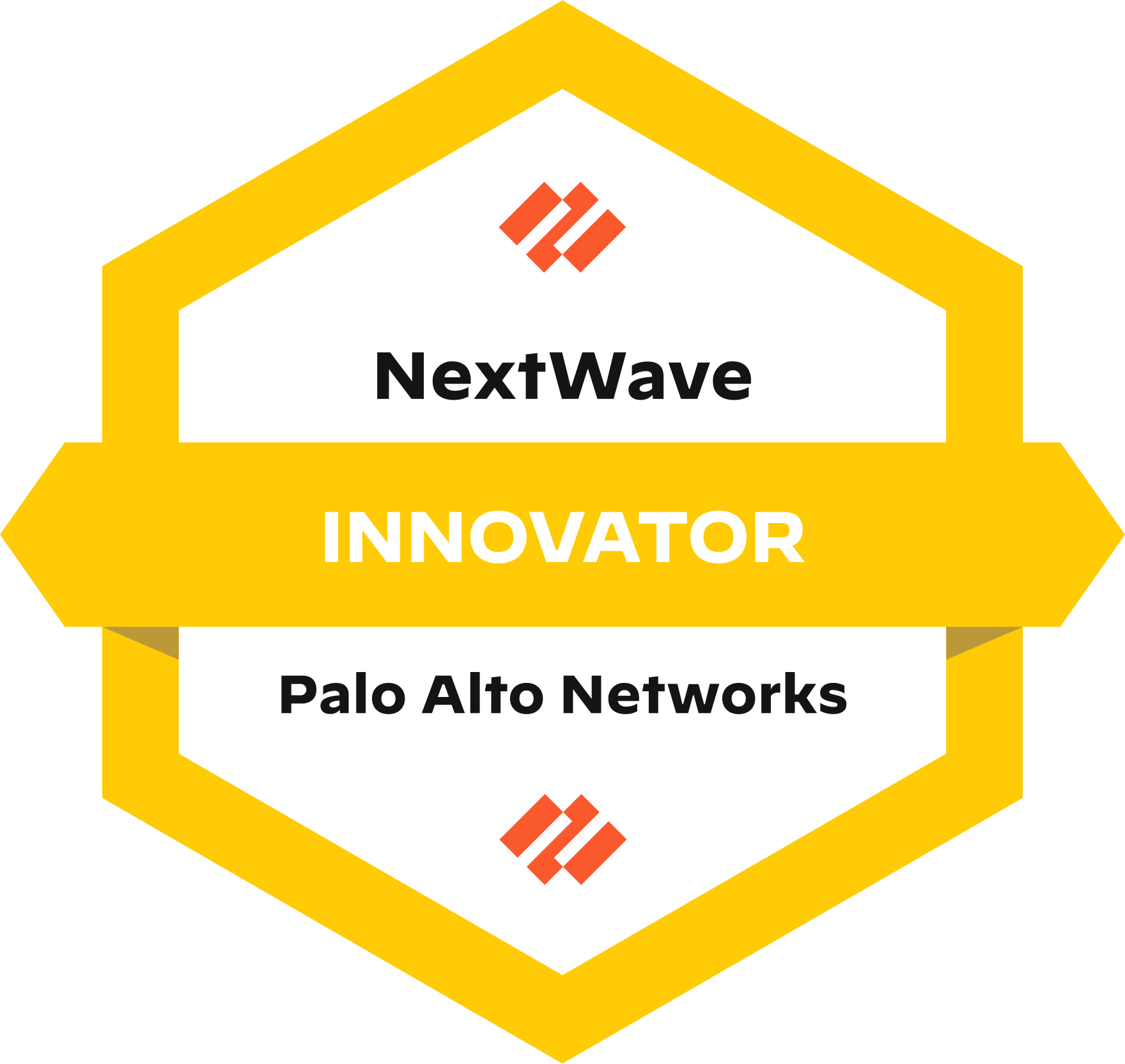 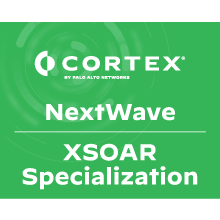 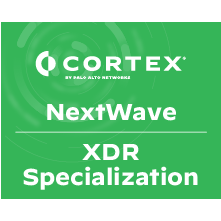 Portfolio Knowledge
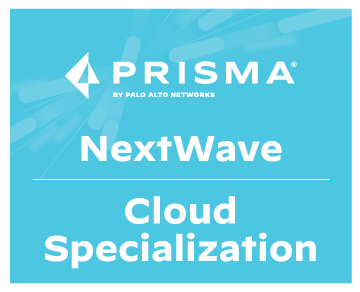 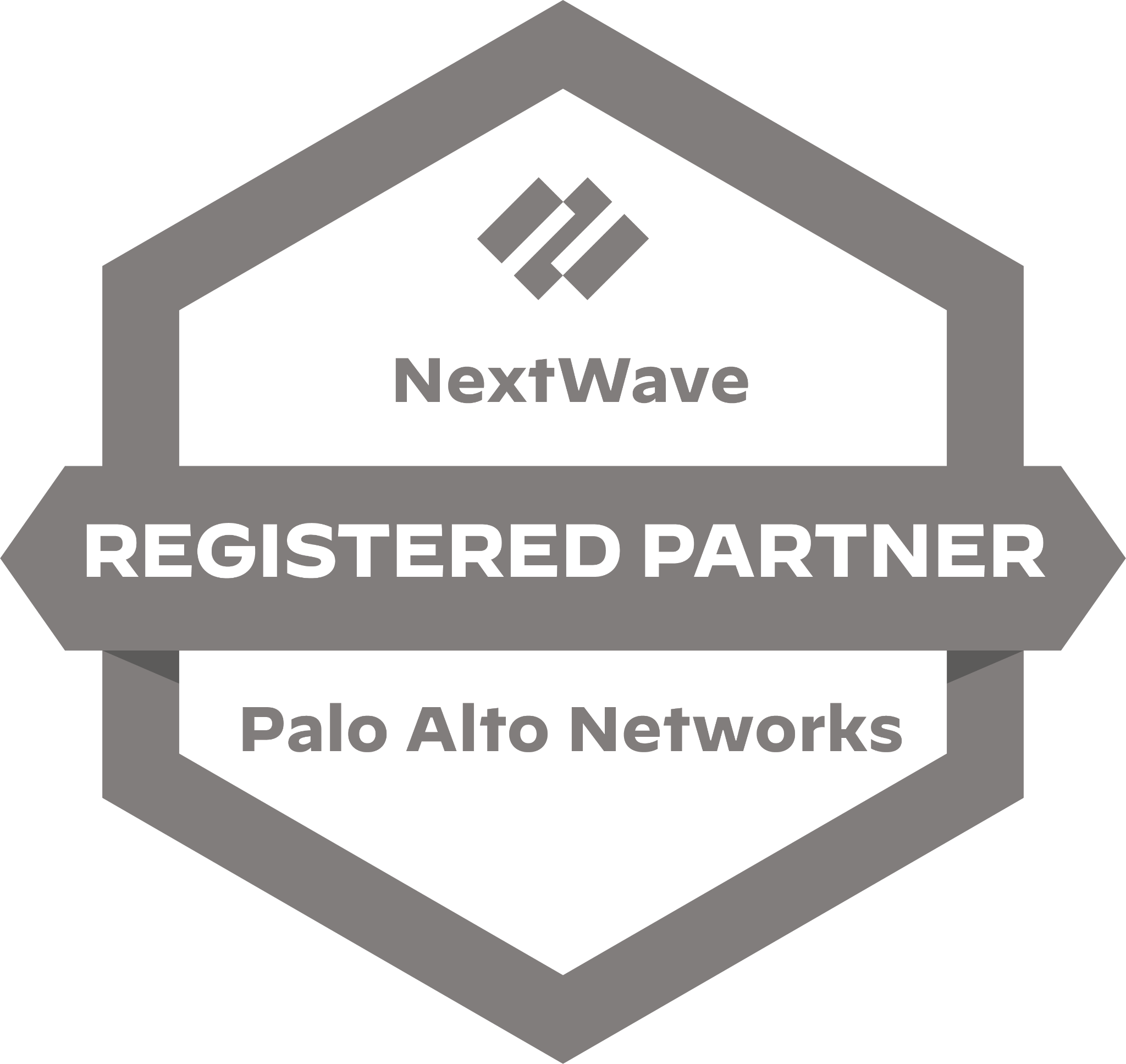 Product Expertise
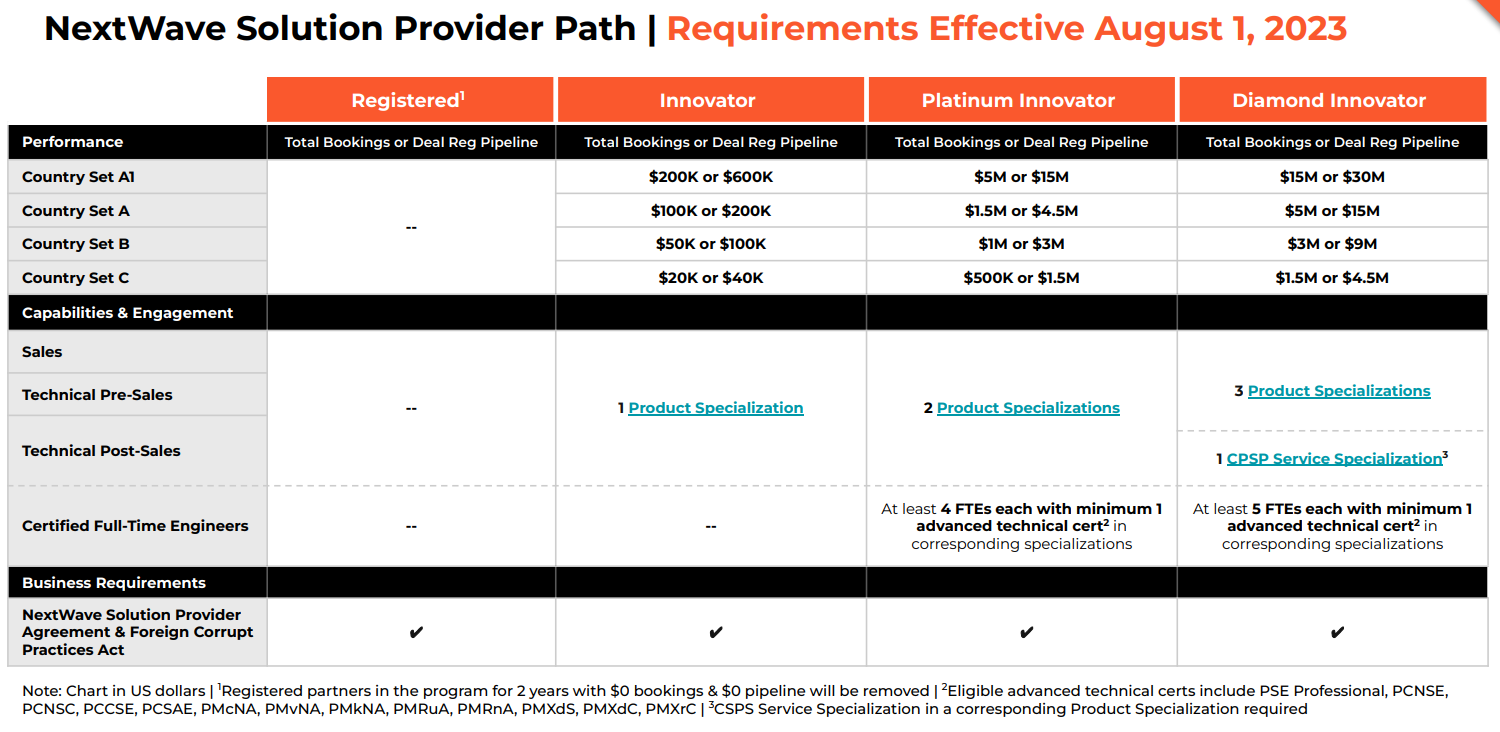 Podmínky platné od 1.8.2023
Solution Provider - Palo Alto Networks
NEW
NextWave Product Specializations | Requirements
Note: Engagement points are earned annually and reset to zero each fiscal year. For details on eligible activities, see the Product Specializations Engagement Points Guide.
1Micro-credential is for CPSP partners and requires attending an invitation-only CPSP training workshop.  |  2Minimum of 2 customer evals via the Partner Evaluation System (PES) required per fiscal year to maintain specialization. Partners seeking to gain specialization are exempt of evals requirement but still require minimum of 20 engagement points.
[Speaker Notes: Partners have the ability to earn specialization in the PANW technology(ies) most important to their business, with an offering across the entire PANW portfolio. 
Product Specializations include capabilities (certified sales, pre-sales and post-sales resources) and engagement (customer activity) requirements in the specific PANW technology.
Professional-level certifications (vs Associate) are now required to satisfy technical pre-sales and post-sales capabilities requirements. This change has been made to meet the needs of today’s market and customer demands.
Customer activity is linked to the tools we provide NextWave partners, and tool usage is measured in engagement points. A minimum of 20 engagement points are required per Product Specialization.]
Engagement poins
Partner Eval System (PES) = 2 points per Eval
Best Practice Assessment (BPA) = 2 points per BPA
Security Lifecycle Review (SLR) = 2 points per SLR
5 Minute Fix = 1 point per 5 Minute Fix
Capture the Flag (CTF) = 2 points per CTF
Ultimate Test Drive (UTD) = 2 points per UTD
Not-for-Resale (NFR) = 1 point per NFR device / license


Product Specializations Engagement Points Guide [Updated: 4.5.2023] (paloaltonetworks.com)
Obchodní výhody
Jsme Vašim Partnerem15+ let zkušeností v oblasti kybernetické bezpečnosti – 8 členný tým
Děkuji za pozornost
16.05.2023